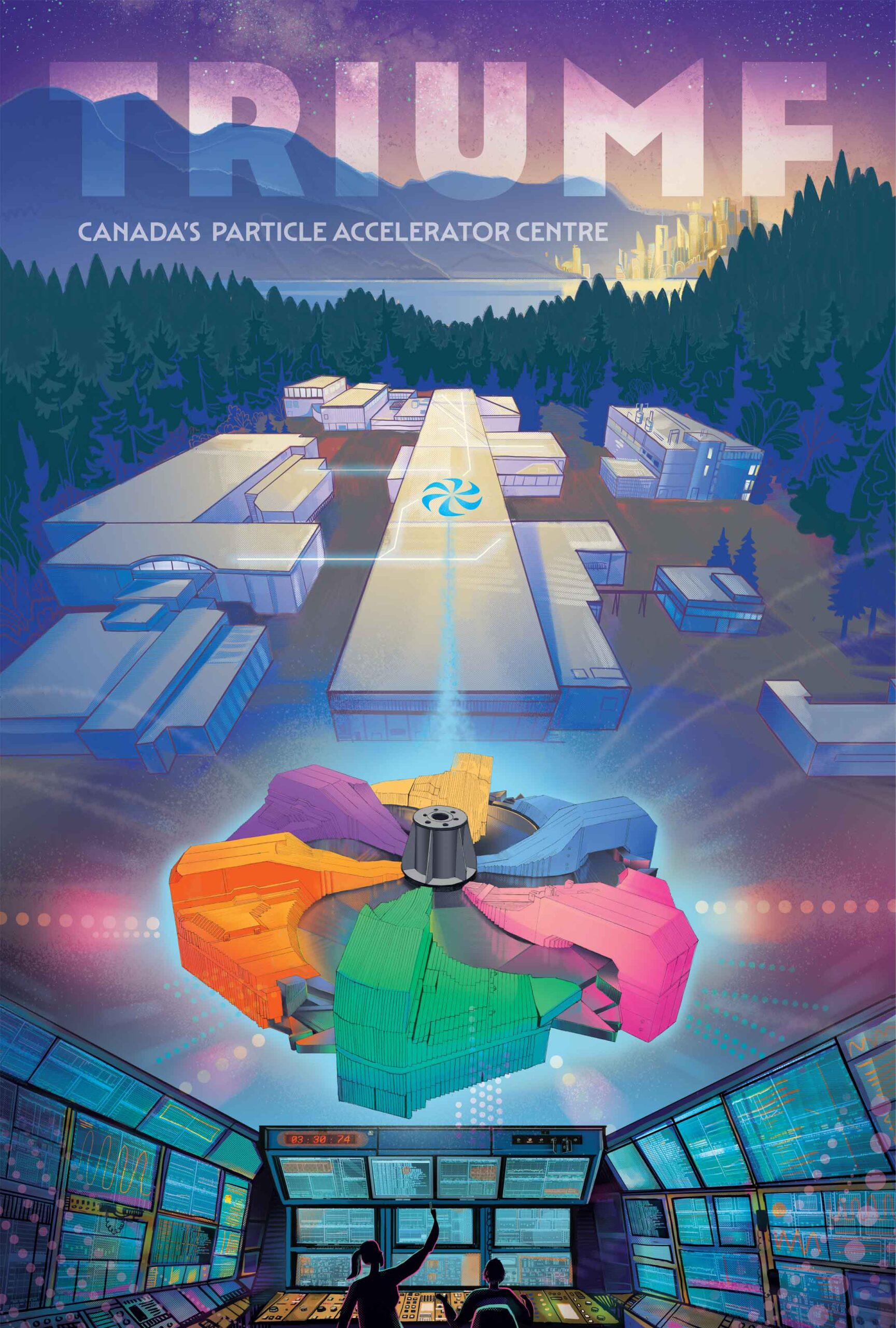 Recent Developments in Highly Charged Ion Studies at TITAN to Explore Frontiers in Atomic and Nuclear Decay Spectrometry
Fernando Maldonado on behalf of the TITAN collaboration
maldonado@triumf.ca
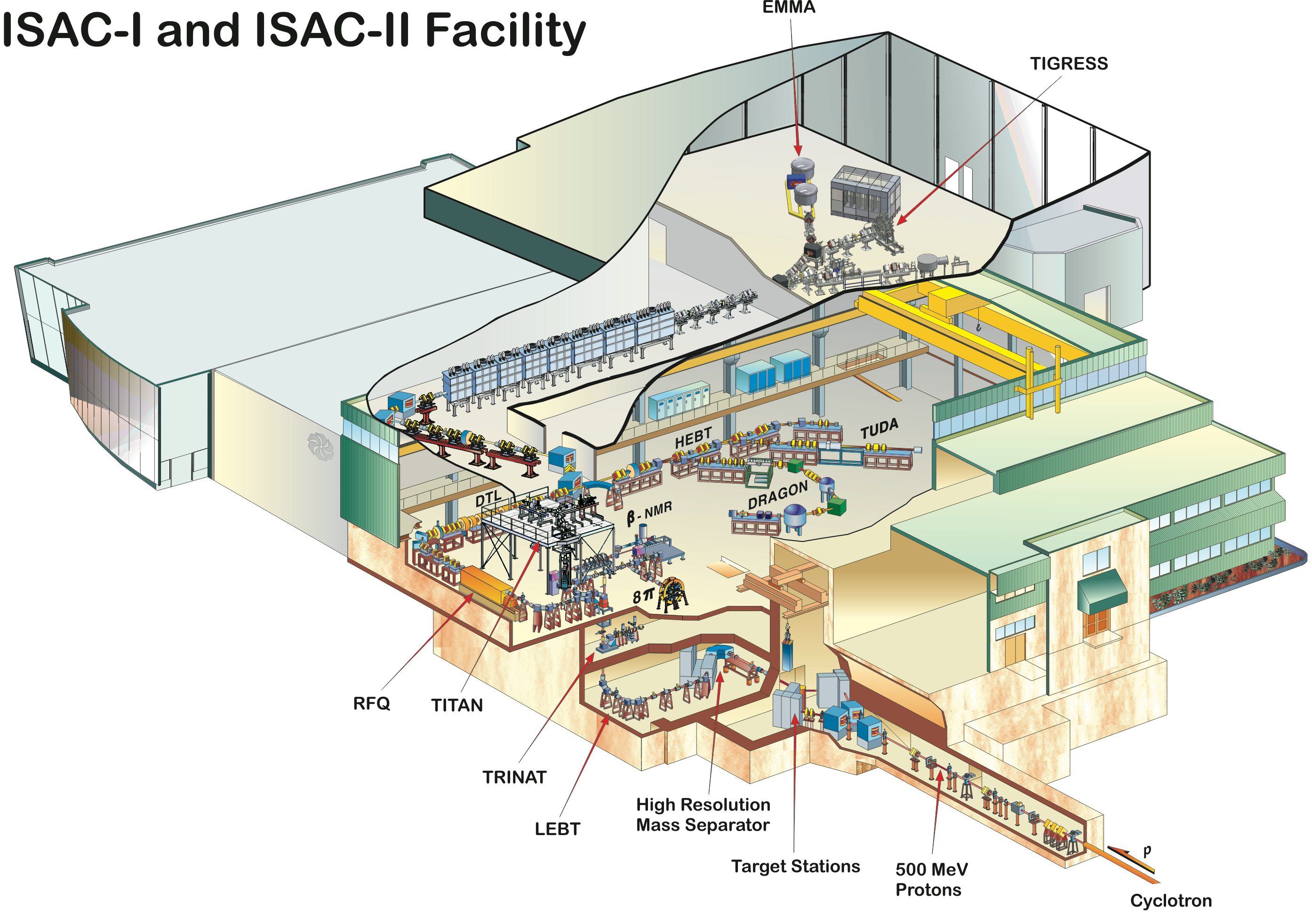 TRIUMF ISAC facility for Radioactive Ion Beam Production
TITAN
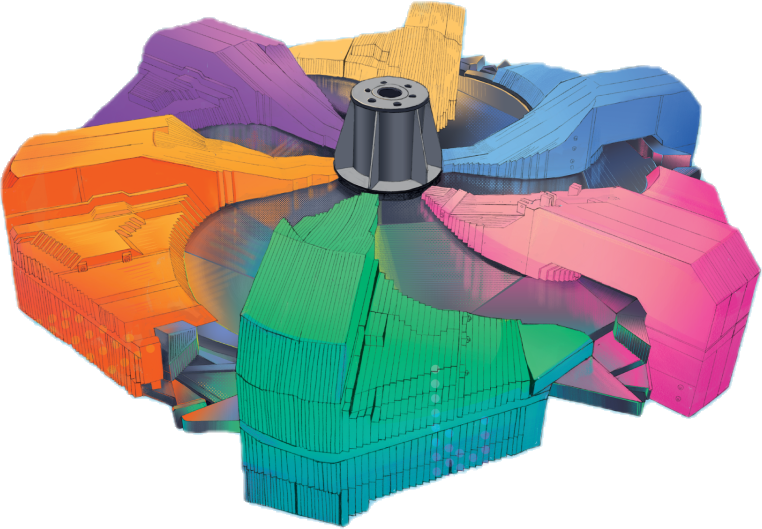 p+
ISAC facility provides singly charged ions from an ISOL target.
TRIUMF Ion Trap for Atomic and Nuclear Science (TITAN)
Measures the mass of short-lived isotopes with high precision
Nuclear structure, astrophysical reaction paths, and fundamental symmetries.

Reveals fingerprints of nuclear structure, provides input data to nucleosythesis simulations.
Cools and bunches the beam, send to MRTOF for mass spectrometry or isobaric cleaning.
Send to EBIT and charge breed and either store the ions or …
Deliver to MPET for frequency-determined mass measurement.
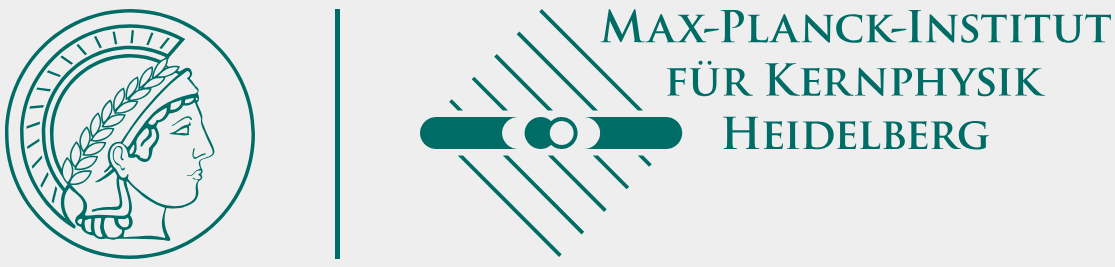 The Electron Beam Ion Trap (EBIT)
The Electron Beam Ion Trap (EBIT)
JPCS 2244 (2022) 012075
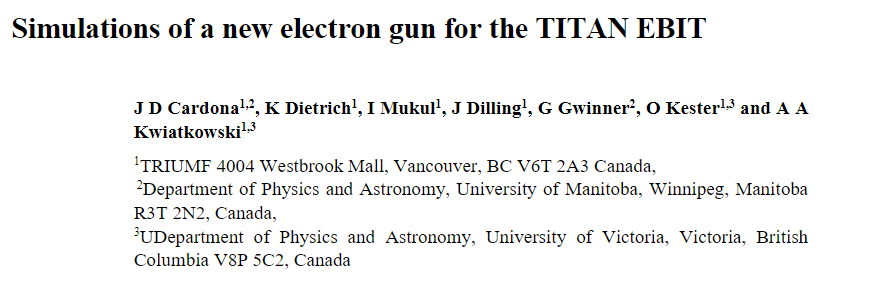 New electron gun status update
Issues procuring molybdenum.
Issues finding someone to work with molybdenum.
All parts ready  and waiting on machine shop time for welding the bucking coil.
Now planning when is best to install, but likely by end of 2024.
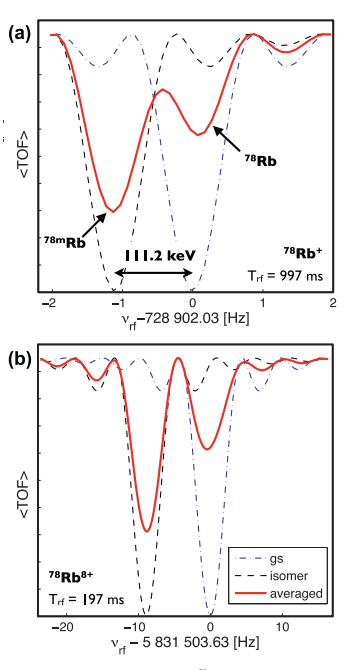 The TITAN EBIT
Has boosted the precision of Penning trap-based mass measurements. 

Enables the study of forbidden or highly suppressed nuclear decays as a function of electron population.

Helps pursuing absolute nuclear charge radii determinations of heavy radioactive species.

Supports pursuing ionization of radioactive molecules for fundamental symmetries tests
PHYSICAL REVIEW C85, 044311 (2012)
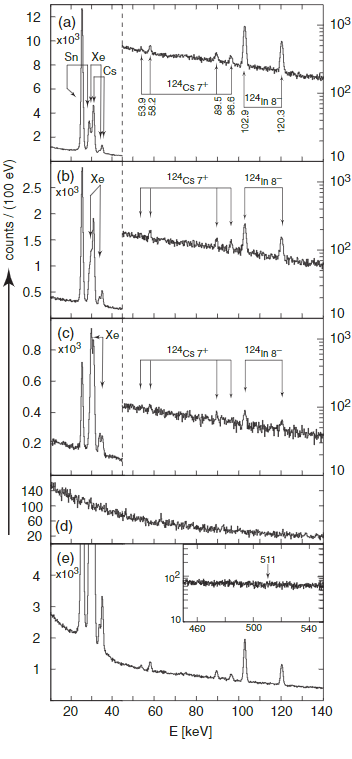 The TITAN EBIT
Has boosted the precision of Penning trap-based mass measurements 

Enables the study of forbidden or highly suppressed nuclear decays as a function of electron population.

Helps pursuing absolute nuclear charge radii determinations of heavy radioactive species.

Supports pursuing ionization of radioactive molecules for fundamental symmetries tests
PRL113,082502 (2014)
The TITAN EBIT
Has boosted the precision of Penning trap-based mass measurements 

Enables the study of forbidden or highly suppressed nuclear decays as a function of electron population.

Helps pursuing absolute nuclear charge radii determinations of heavy radioactive species.

Supports pursuing ionization of radioactive molecules for fundamental symmetries tests
Goals
TITAN’s spectroscopy arm with highly charged ions, e.g.,
Electron beam characteristic for past and future experiments
The Highly Charged Ions (HCIs) crucial for the past TITAN achievements were created using the EBIT electron gun operating considerably below design specifications.
New scope requires answers
Results
Perveance measurements
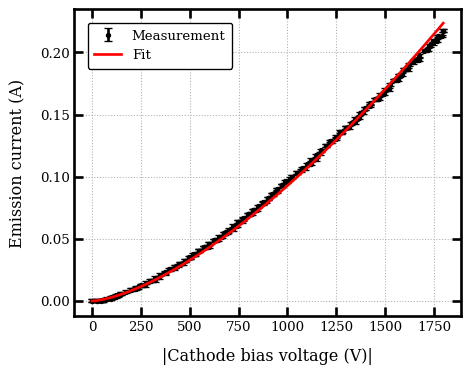 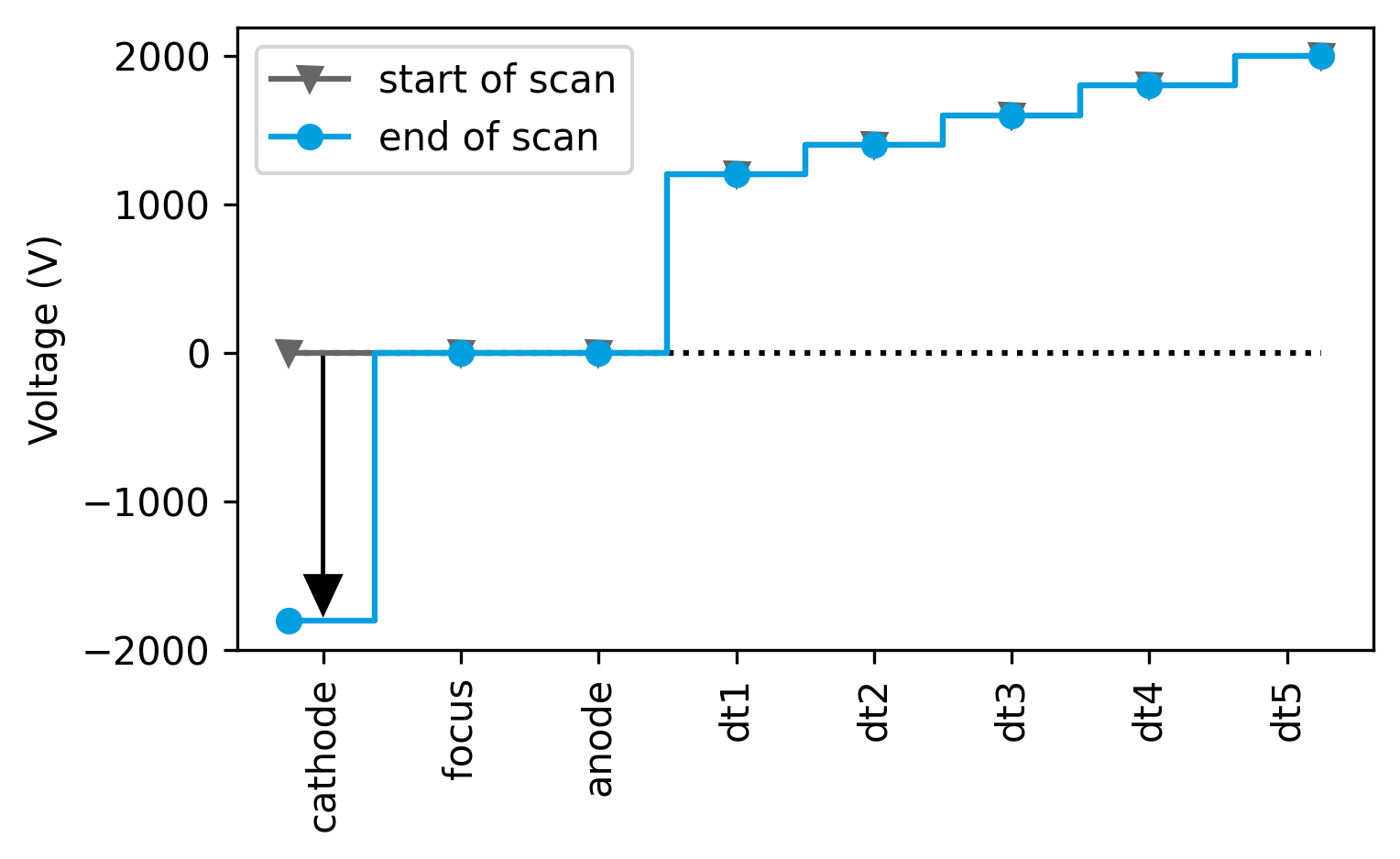 Scanning cathode bias without floating the gun.
Thermal limitation at around 200 mA, so to reach higher currents we needed to heat more.
Charge breeding time
85Rb1+ injected into the trap and bred for several breeding times.
Longer breeding times translate to higher charged states.
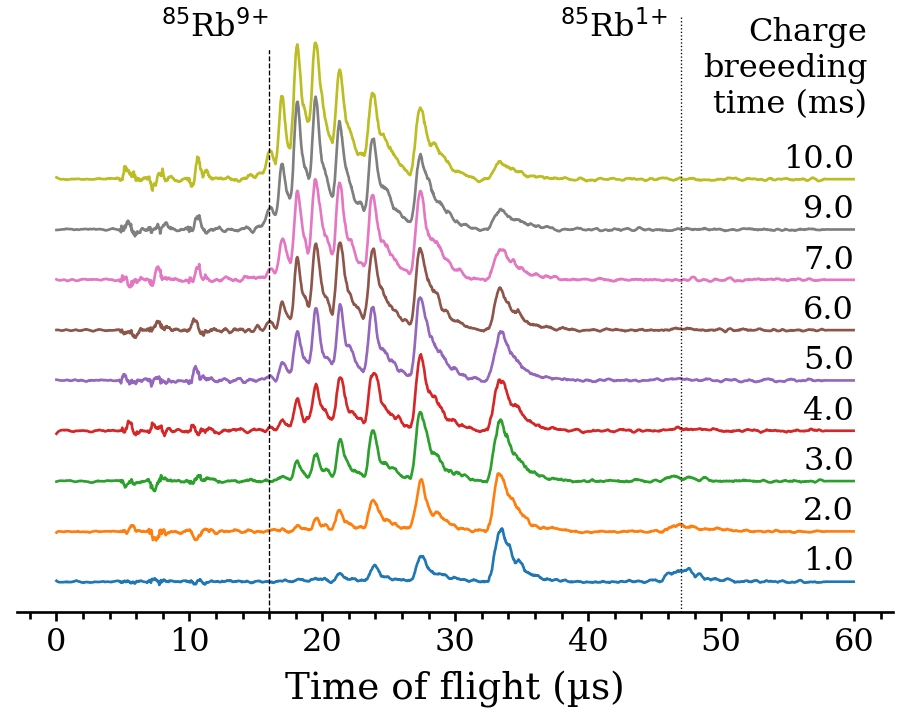 HCI spectra as measured on a multichannel plate.
X-ray spectroscopy of recombination processes in argon
Radiative recombination and Dielectronic recombination
DR resonant process permits knowing true electron energy
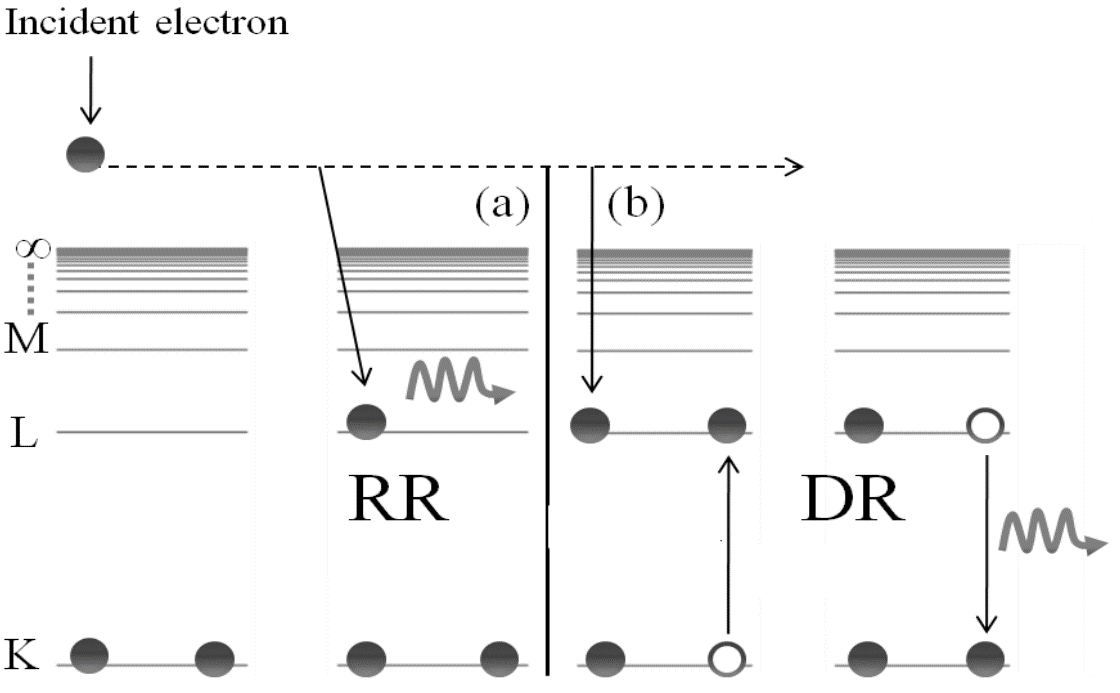 (a) radiative recombination and (b) dielectronic recombination in He-like ions. 
Taken from Ali, S, Electron - Ion Recombination Data for Plasma Applications: Results from Electron Beam Ion Trap and Ion Storage Ring, PhD thesis (2012).
X-ray spectroscopy of recombination processes in argon
Transient X-ray signal helps determine electron beam radius
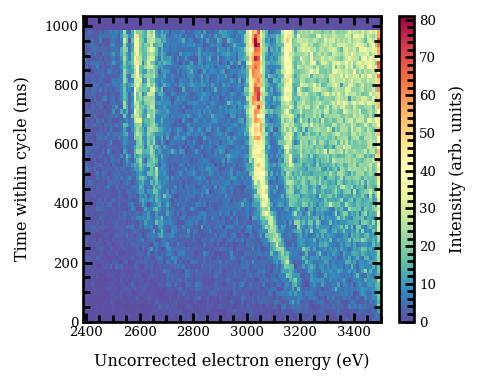 *following Rev. Sci. Instrum. 89, 052401 (2018)
Injected neutral argon seems to impart a time dependency to the energy shift
Not enough Ar injection: 
Charge imbalance due to lack of ions and some ions still being created while the trap is open.
Sufficient Ar injection:
Charge state compensation reaches steady state. 
Excessive Ar injection:
No x-ray investigation but have seen effects on electron emission current.
Interplay between trap depth, neutral load→ion load →space-charge compensation
Pushing the EBIT to the (our) extremes, e.g., beyond previous experimental requirements
Checked reliability power supplies
Stabilized electron emission current with PID software
Conditioned high voltage after operational hiatus
50 mA at 38 keV
500 mA at 7.1 keV
“Controlled Stimulation of Nuclear Excitation via Electron Capture”
NEEC  process
NEEC is the time reversed process of internal conversion.

A highly charged ion captures a free electron into one of the atomic vacancies.

New nuclear excited state populates but depletes emitting signature X- or γ- rays.

Energy transfer process is possible if resonant conditions are met.
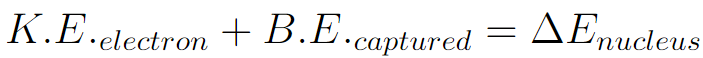 Ringuette J, 2022 Towards Nuclear Excitation Via Electron Capture In An Electron Beam Ion Trap, Ph.D. thesis Colorado School of Mines.
What makes NEEC interesting: Almost nine orders of magnitude difference in cross section
Experiment (Nature 554, 216–218 (2018)).
Use of solid target required complex modelling on electron energy due collisions in the material.
Theory (PRL 99,172502 (2007)).
Independent experiment (PRL 122, 212501 (2019))
Disputes previous experiment results.
Why at the TITAN EBIT
Clean environment reduces uncertainty and provides control of the electron energy.
The isomer of interest, 129mSb41+, has been detected before at the MR-TOF.
While sitting at the resonant energy, 
We either observe NEEC via isomer depletion or, 
We establish an upper limit for the cross section
Relies on in-depth characterization  of our electron beam current density and energy.
Electron beam energy determination for NEEC
L-K
NEEC stimulation energy
Fit argon KLL and scale electron energy
Fit argon RR with known binding energy.
Are the fit consistent? So far yes
Argon RR to monitor during experiment
Other DRs to monitor, maybe Mo?
KLN
KLM
Argon DRs
KLL
Ie          = 200 mA 
∆Vtrap= 200 V
Promising results
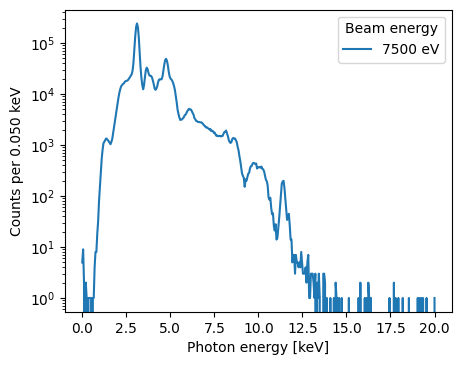 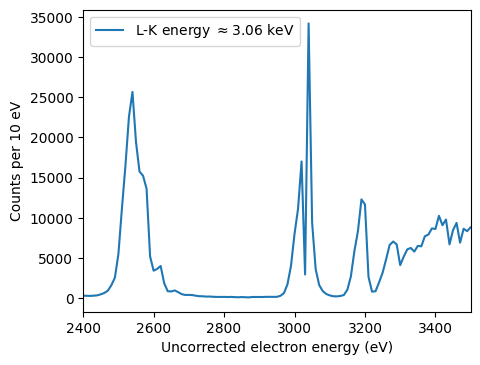 argon KLL-DR
argon K-RR
Fit DR with known energy
Fit RR with known binding energy
Estimated energy differs between methods ≈ 100 eV and corresponds to dE/E ≈1.5%.
Challenges and Limitations:
Valid extrapolation at all conditions?
DR closer to the resonant energy on something else that is gaseous or sold as a hot ion source.
RR on noble gases such as Kr (binding energy?)
Sufficient gas injection for energy determination during online run
And maybe for evaporative cooling to achieve higher charge states.
Back to the generals
Back to the generals
Last year we develop a lot of new knowledge within the group, and we are satisfied with the EBIT performance, but
Need to confidently  obtain the energy and beam radius calibrations required for NEEC experiment
Validate energy extrapolations
Use isobaric cleaning for purer isomer beam
By exploiting the TITAN multi-reflection time of flight mass spectrometer
Install and commission new electron gun
Repeat characterization 
Outstanding inquiries to the experts
Required numerical collisional radiative models if we plan to use Kr for energy estimation.
Defined operations at our “extreme” conditions for two days.
Operational knowledge for an experiment while guaranteeing precise knowledge of our electron beam energy and radius.
Summary
TITAN pursuing high-precision nuclear spectroscopy with the EBIT.
Electron gun operating at 500 mA and 7.1 keV but more is needed for future experiments.
Confident in our methodology but require to finalize the measurements to provide solid numbers for electron beam radius and energy.
Collaboration through visits/meetings or numerical models for DR/RR are valuable.
Thanks to all the TITAN collaboration, especially the EBIT team and AA Kwiatkowski
Thanks!
maldonado@triumf.ca
Back up slides
Historical data showing the different goals pursued
NEEC
2-gamma
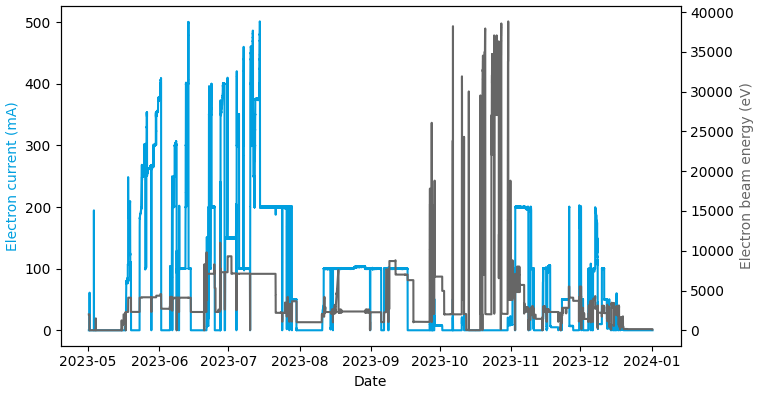 Pushing the EBIT to the extremes, or at least beyond previous experimental requirements
radmol
X-ray spectroscopy
500 mA at 7.1 keV
50 mA at 38 keV
Same group  came up with other calculation 20x larger: PHYSICAL REVIEW C 108, L031302 (2023
Fit RR with known binding energy
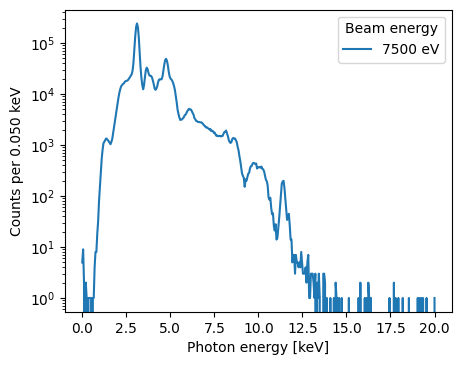 Space charge shift = 223 eV
RR estimation -> 2454 eV
DR observed at 2545 eV
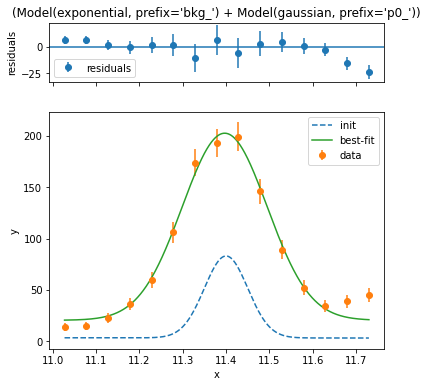 Fit DR and extrapolate energy
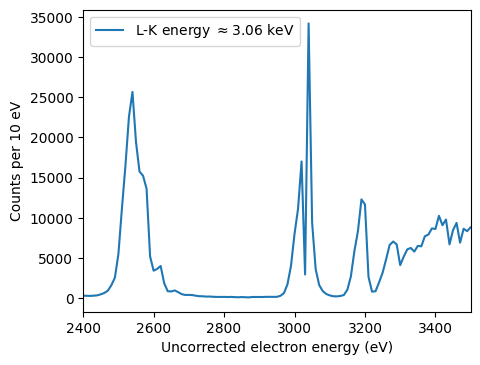 Space charge shift = 245 eV
DR estimation -> 2454 eV
RR extrapolation 7316 eV
RR observed at 7276 eV
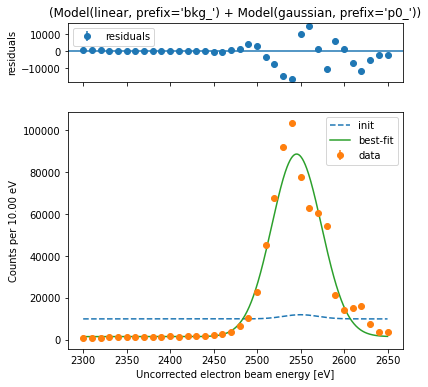 CBSIM: 7keV, 500 mA to Ne-like 129mSb41+
The population loss is counteracted by the fact we will not switch energy during the experiment